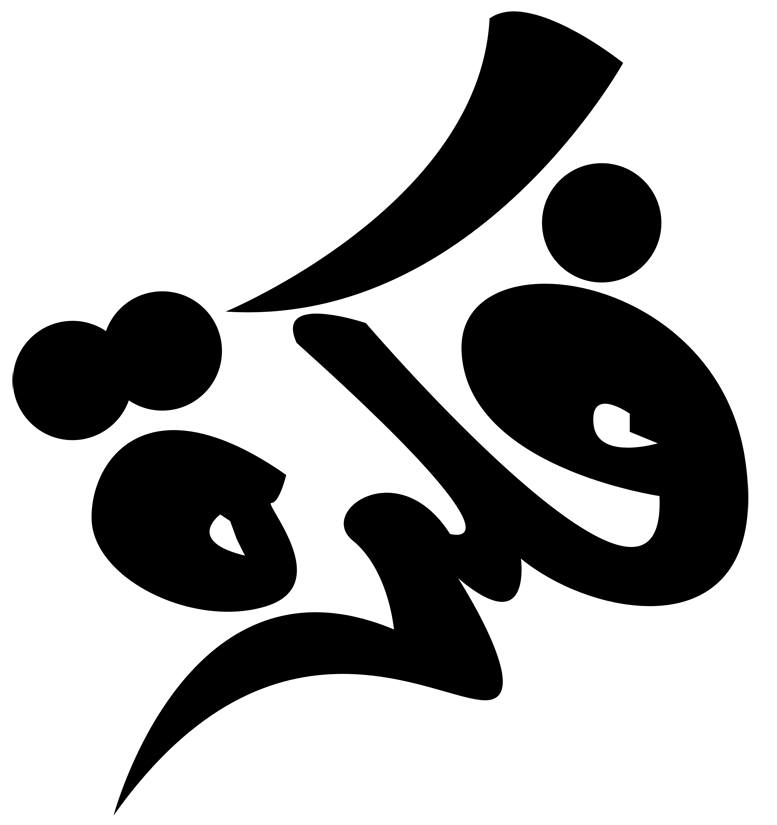 Thyroid GlandDone by : Mohammad Da’as
Fekra 2014
Thyroid Gland
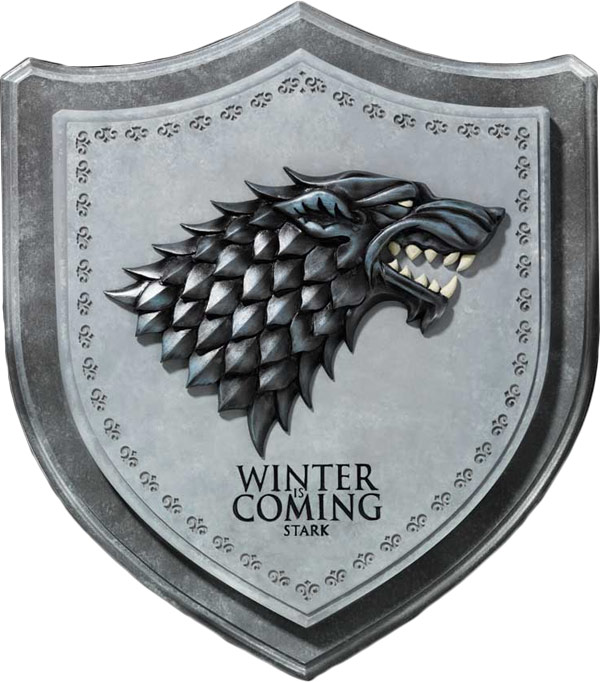 Anatomy review
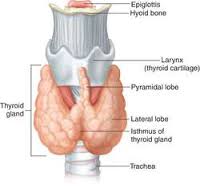 [Speaker Notes: 1.First organ to be formed in gestation  formed in the foramen cecum  descends downwards  lower third of ANT. Triangle of the neck   
2. Two lobes “ right , left” joined together by the isthmus 
3.Pyramidal lobe : is an embryological remnant from the descending of the thyroid tissue, it connects the thyroid gland with the upper thyroid cartilage 
4. Voice box  larynx
5. Blood supply :
a- superior thyroid artery
b- inferior thyroid artery]
histology review
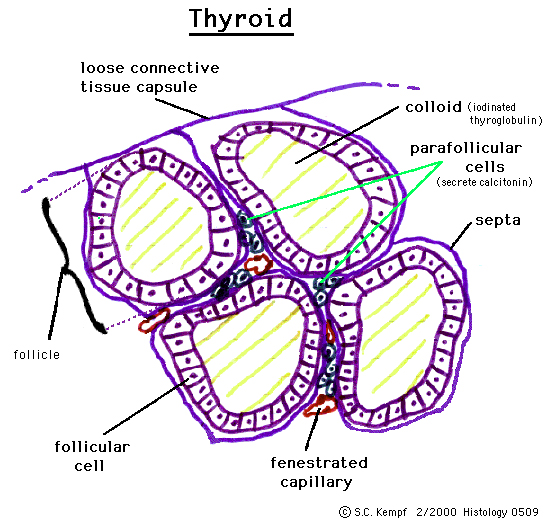 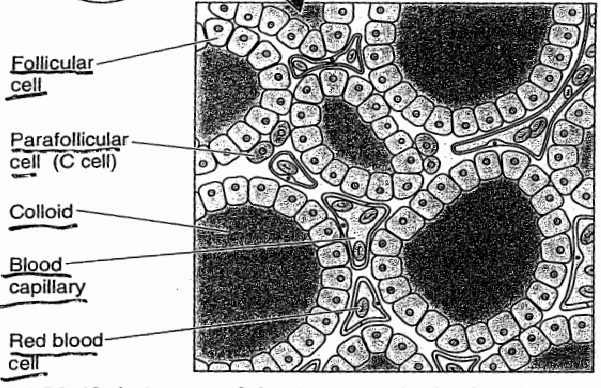 [Speaker Notes: Thyroid Follicles  a group of cells resting on the same basal lamina , facing the same environment “colloid , thyroglobulin” 
Thyroglobulin  secretory products of the thyroid follicular cells. 
The interstitial tissue in between the follicles is extremely vascular. 
Follicular cells : 
a- normal  euthyroid status  cuboidal
b- Hyperactivity  columnar
c-  Hypoactivity  squamous 
5.  Parafollicular cells “c-cells”  secretes Callcitonin “when it’s stimulated by elevated blood Ca+2 levels”  inhibits osteoclast activity.]
Physiology of Thyroid gland
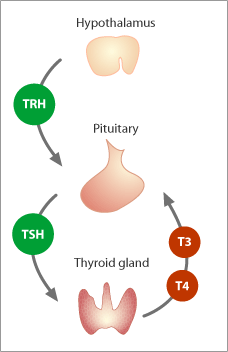 *TRH  tri-peptide hormone   
*TSH  Thyroid stimulating hormone
*thyroid hormones : T4 & T3

*TSH is inhibited by Dopamine & somatostatin 
*Somatostatin inhibits cortisol & growth hormone 

TSH composed of two subunits 

TSH mechanism of action : “2nd messengers”
A- cAMP  synthesis & secretion Hormones
B- Phospholipase C  “DAG & IP3”  metabolism of thyroid cells
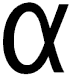 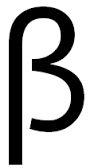 [Speaker Notes: TRH  thyrotropin releasing hormone]
Embryology:
1- 12th week of gestation  

2- production of thyroid hormones.

3- maternal  fetus  “cannot pass”
Thyroid gland is unique 
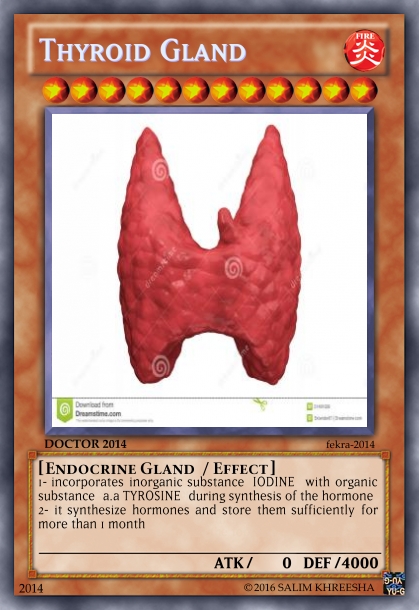 1- incorporates inorganic substance “IODINE” with organic substance        “a.a TYROSINE” 


2- it synthesize hormones and store them sufficiently for more than 1 month
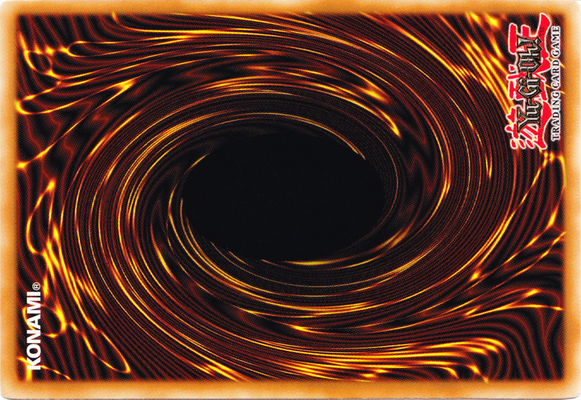 “iodination + coupling”  Thyroid Hormones
1) 2 DIT  T4 “pro-hormone”
2) MIT + DIT  T3 “most active”
3) Metabolism of T4  inactive form  rT3

T4 produces :
a- inactive rT3
b- Tetrac (tetraiodoacetic acid) 
c- active T3 
d- DIT
Peroxidase
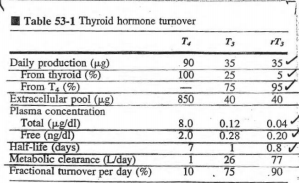 [Speaker Notes: Iodination : addition of iodine to tyrosine 
I-  I2 “follicular cell membrane has peroxidases that oxidize this”
rT3 similar to T3 but they differ in the location of iodine on the tyrosine]
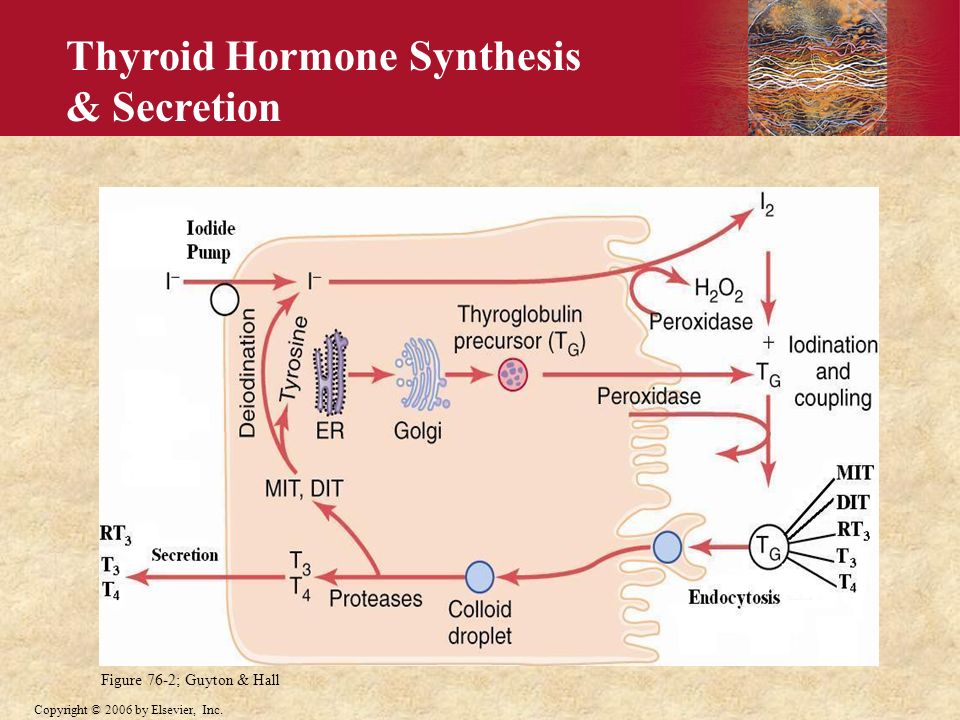 pinocytosis
TH binding proteins
TBG (thyroxin-binding globulin)
Albumin
TBPA (thyroxin-binding prealbumin)

Bounding to plasma proteins has two advantages on hormones :
a-To prevent filtrationmaintain conc 
b-Prolonging half life
[Speaker Notes: Thyroid hormones  lipid soluble “ free = danger” 
99.5% t3  BP
99.98% T4  BP]
TH Intracellular actions
Affects all our cells  lipophilicity
Lipid soluble hormones signaling pathways : 
Penetrate  bind R DNA  mRNA  physiological responses 
*Physiological responses  gene expression
Factors Affecting TH secretion
GH + “IGF-I” + TH + insulin+ cortisol+ androgens + estrogens  growth 
TH excess   = overgrowth 
“no growth without energy”
TH conc. Are very low 
T4  permissive effect on the action of GH on proteins synthesis, if it’s abscent= less stimulation for a.a uptake and protein synthesis
Clinical application
Pituitary dwarfism vs. cretinism
Hypothyroidism
Hyperthyroidism
Pituitary dwarfism
Cretinism
in childhood
= Dwarfs + Normal intelligence
in childhood
  = Dwarfs + mental retardation
 
Named thyroid Dwarfism 

Failure in developing skeletal , mental , sexual abilities
GH
TH
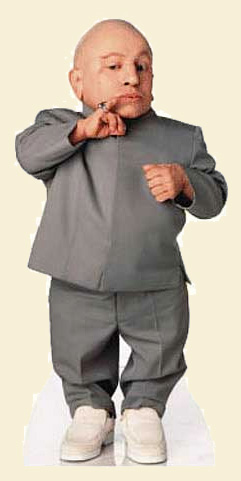 Hypothyroidism
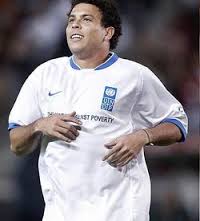 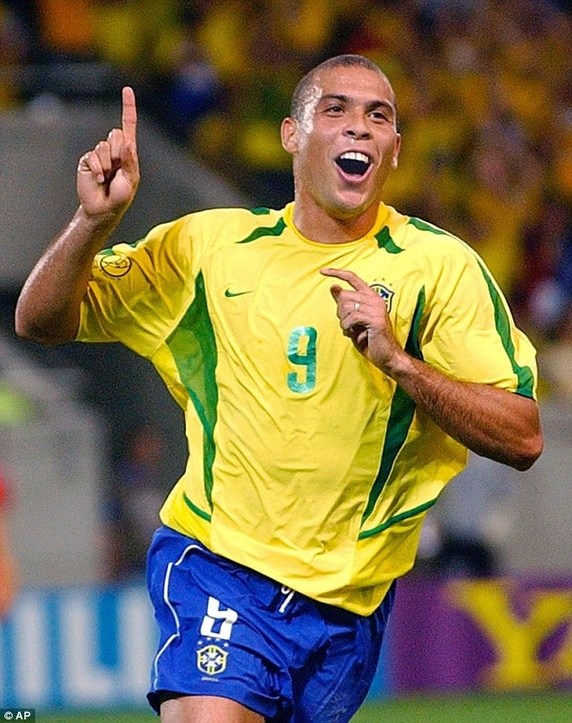 Childhood
Adulthood
Hyperthyroidism
Causes : 
1- increased TSI 
2- 2nd excess hypothalamic & pituitary secretions
3- Hypersecreting  thyroid tumor “Adenoma”


Graves’ Disease “toxic diffuse goiter”
Symptoms : 
1- Exophthalmos :
 increase in “TSI”  act against protein in Extraocular muscle & C.T behind the eye        tissue swelling 
2- Goiter : in hypo or hyper or Normal.
Sometimes + exophthalmos 
Goiter has two types : 
a- Simple benign “nontoxic” T3,T4 levels are low 
Is formed as a diffuse or as a nodular goiter
b- Malignant “Toxic”
      T3,T4 levels are highoverproduction of TH causes this type.
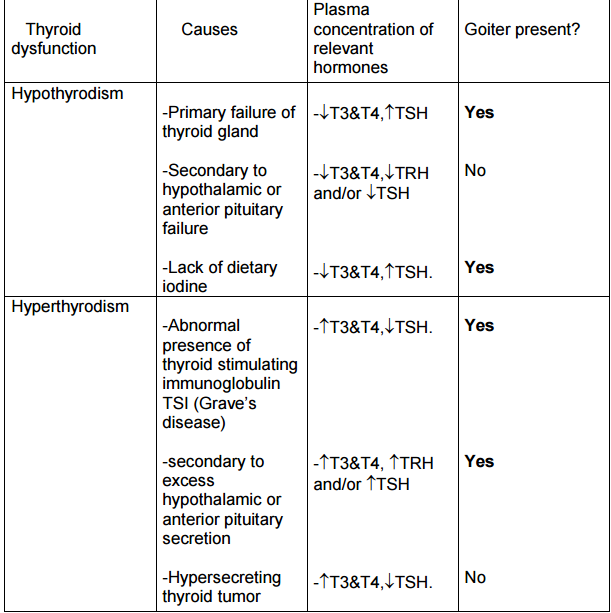